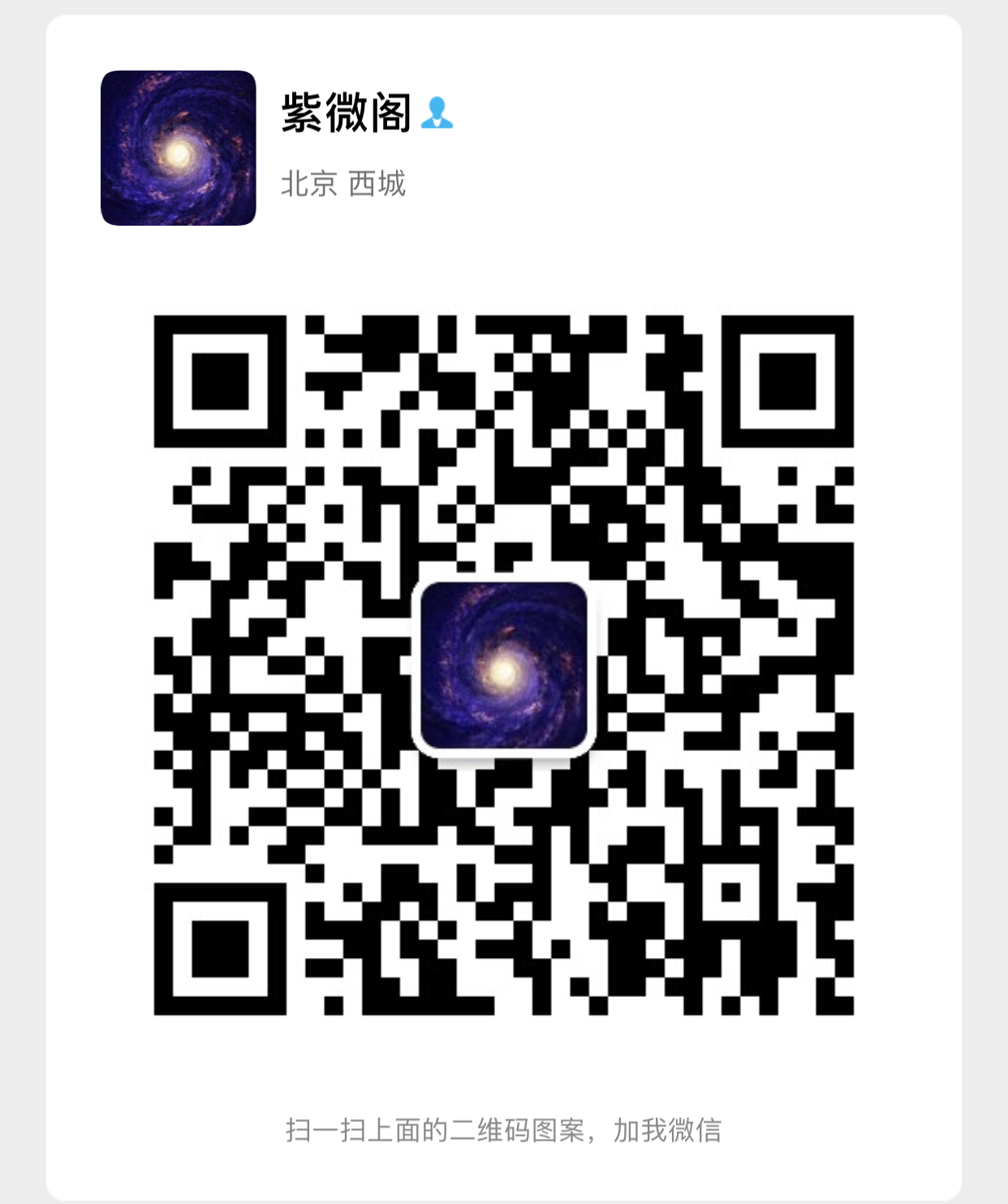 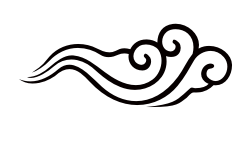 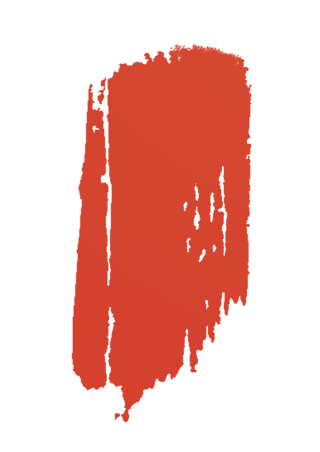 紫微阁
第三十六讲：身宫、来因宫、暗命宫
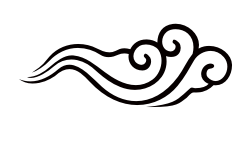 紫微阁：墨西
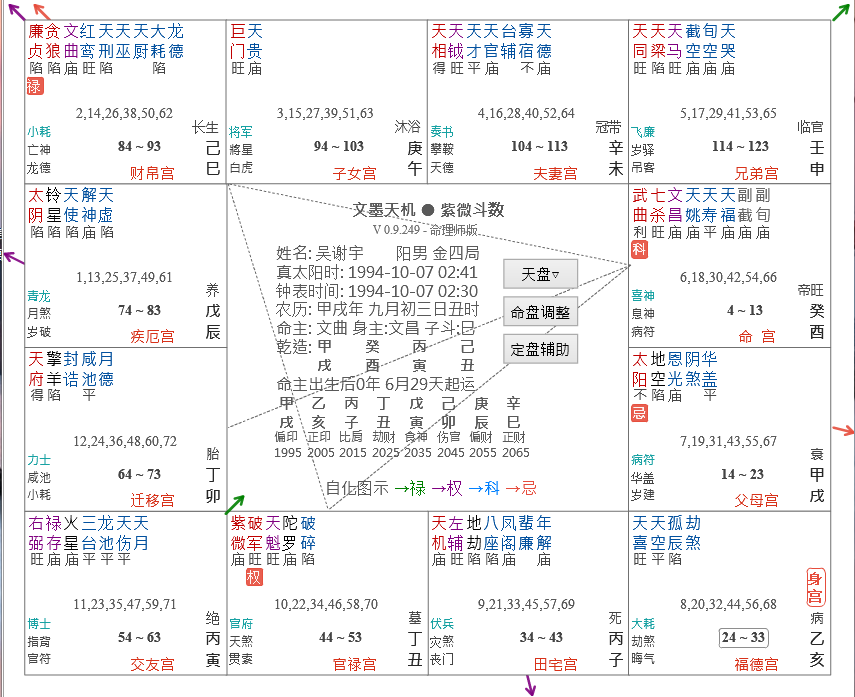 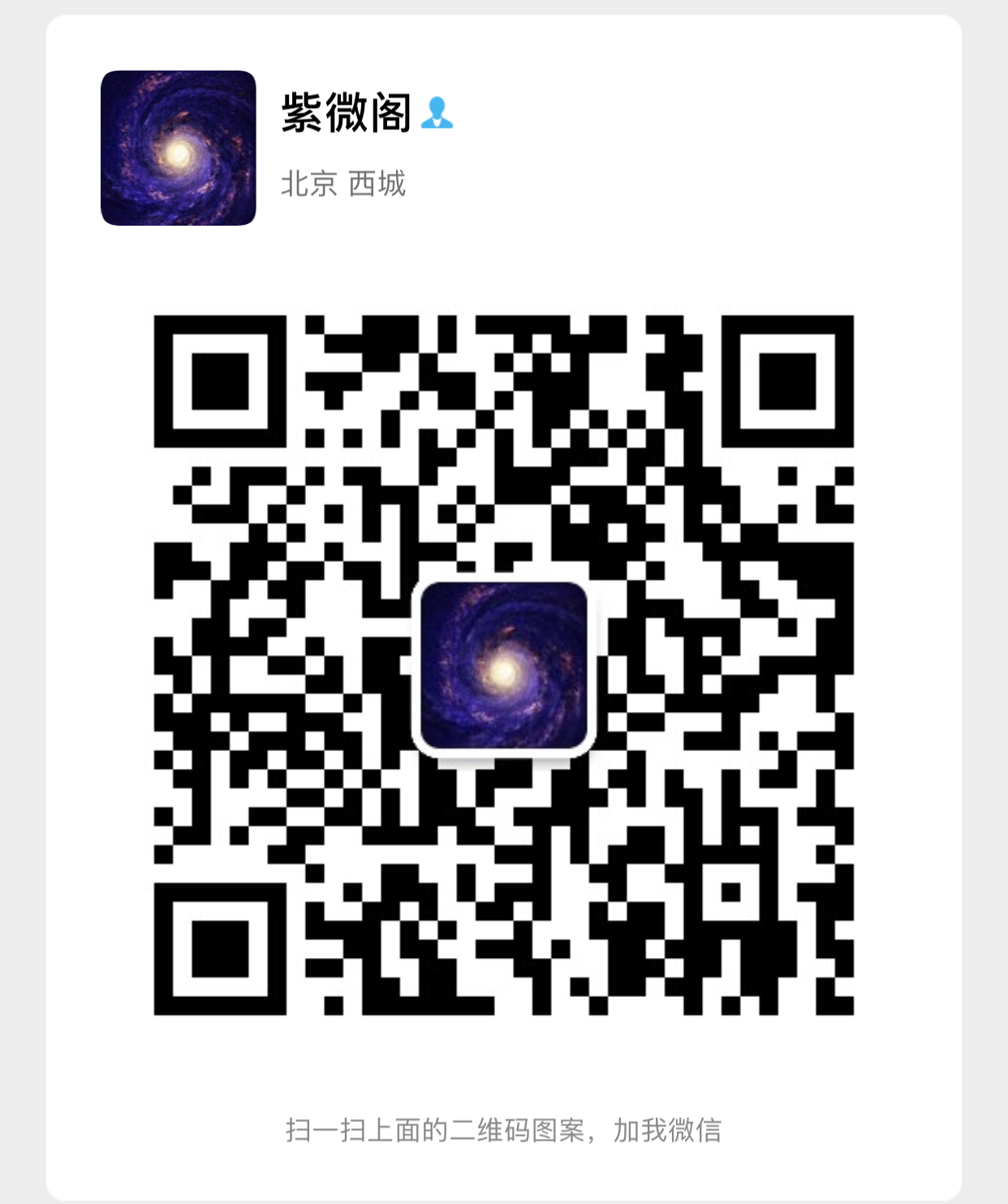 家
谢
大
谢
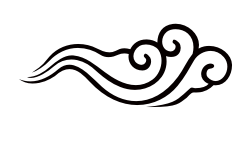 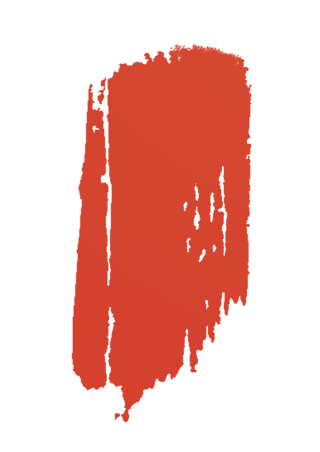 紫微阁
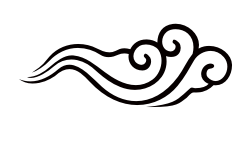